La motivación de la valoración probatoria en las sentencias penales
Juan Humberto Sánchez Córdova
Máster en Razonamiento Probatorio
Valoración
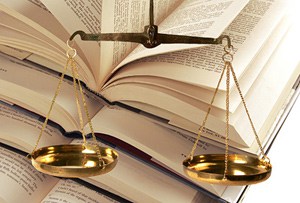 Sistemas de valoración
Íntima convicción
Prueba legal
Libre valoración: ¿de vuelta a la íntima convicción?
Valoración racional acorde con la sana crítica
Instituto Peruano de Razonamiento Probatorio
Juan Humberto Sánchez Córdova
3
Libre valoración racional
La convicción es también una labor de reflexión y, por tanto, también se le aplican las reglas de la lógica, y que es esencialmente motivable
Concepción persuasiva de la prueba
No valoración racional, sino convencimiento , la subjetividad del juez es infalible.
Concepción fuerte del principio de inmediación.
Ausencia de recursos.
Ausencia de motivación
Instituto Peruano de Razonamiento Probatorio
Juan Humberto Sánchez Córdova
5
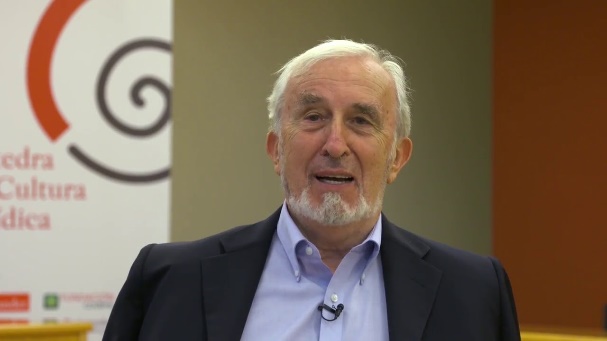 Concepciónracional
El recurso al método de la corroboración y refutación de hipótesis como forma de valoración de la prueba.
La defensa de una versión débil o limitada del principio de inmediación.
Una fuerte exigencia de motivación de la decisión sobre los hechos.
La defensa de un sistema de recursos que ofrezca un campo amplio para el control de la decisión y su revisión en instancias superiores.
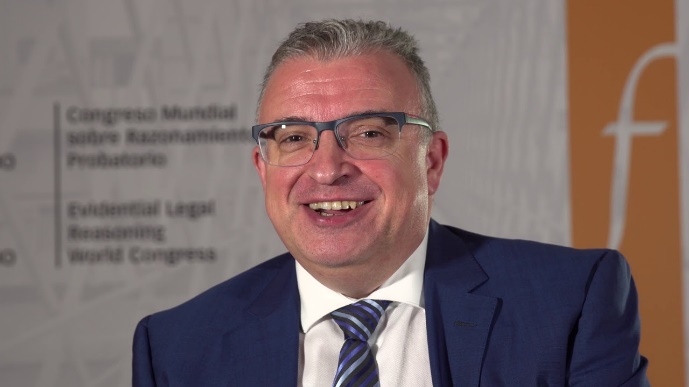 Instituto Peruano de Razonamiento Probatorio
Juan Humberto Sánchez Córdova
6
Un sistema procesal penal basado en la íntima convicción es incompatible con el derecho al debido proceso la interdicción de la arbitrariedad
Motivación
Concepciones
Psicologista
Explica los motivos de la decisión 


Racional 
Cuenta con razones que justifican la decisión
Instituto Peruano de Razonamiento Probatorio
Juan Humberto Sánchez Córdova
9
Artículo 139. 5 de la Constitución Política
Debe expresar una suficiente justificación de la decisión adoptada, aún si esta es breve, lo cual supone poner de manifiesto, después de adoptada una decisión, las razones y argumentos que respaldan su legitimidad jurídica y la hacen aceptable, por el ordenamiento jurídico. 
Sentencia del Tribunal Constitucional recaída en el expediente N° 10340 – 2006 – PA/TC.
Instituto Peruano de Razonamiento Probatorio
Juan Humberto Sánchez Córdova
10
STC Nº 04295-2007-PHC/TC
Debe considerarse que el derecho constitucional a la debida motivación de las resoluciones judiciales, ha establecido que éste “(…) obliga a los órganos judiciales a resolver las pretensiones de las partes de manera congruente con los términos en que vengan planteadas, sin cometer, por lo tanto, desviaciones que supongan modificación o alteración del debate procesal (incongruencia activa). (…) El incumplimiento total de dicha obligación, es decir, el dejar incontestadas las pretensiones, o el desviar la decisión del marco del debate judicial generando indefensión, constituye vulneración del derecho a la tutela judicial y también del derecho a la motivación de la sentencia (incongruencia omisiva).
Instituto Peruano de Razonamiento Probatorio
Juan Humberto Sánchez Córdova
11
Función exteriorizar la justificación de la decisión
Explicita
Suficiente 
Racional
No arbitrario
Instituto Peruano de Razonamiento Probatorio
Juan Humberto Sánchez Córdova
12
Explicita
Debe ser clara en la explicación de la decisión que ha tomado, así debe explicar paso a paso los razonamientos que lo llevaron a tal decisión.

Suficiente
La justificación del razonamiento judicial debe tener la capacidad de explicar todas las cuestiones controvertidas sin dejar de explicar alguna, es decir, por ejemplo, en materia de recursos se debe pronunciar sobre todos los extremos de la pretensión impugnatoria.
Instituto Peruano de Razonamiento Probatorio
Juan Humberto Sánchez Córdova
13
Racional
La justificación del razonamiento judicial debe ser tomada conforme a las máximas de la experiencia, las reglas de la lógica y la coherencia.

No arbitrario 
Refiere a la interdicción de la toma de decisión judicial basada en razones subjetivas sin sustento objetivo, es decir la decisión debe ser ajustada al ordenamiento jurídico
Instituto Peruano de Razonamiento Probatorio
Juan Humberto Sánchez Córdova
14
STC 728-2008 HC/TC (Caso LLamoja)
Inexistencia de motivación o motivación aparente.
Falta de motivación interna del razonamiento.
Deficiencias en la motivación externa; justificación de las premisas. 
Motivación insuficiente.
Motivación sustancialmente incongruente.
No motivación cualificada.
Instituto Peruano de Razonamiento Probatorio
Juan Humberto Sánchez Córdova
15
Jordi Ferrer
1) el análisis de cada una de las pruebas y la justificación de la fiabilidad otorgada a cada una de ellas (valoración individual de la prueba); 
2) la valoración de conjunto de las pruebas a los efectos de determinar y justificar el grado de corroboración que estas otorguen a cada una de las hipótesis fácticas en conflicto en el proceso; 
3) la identificación del estándar de prueba aplicable a ese tipo de proceso y a la concreta decisión procesal que se esté adoptando (una medida cautelar, la apertura de juicio, la sentencia, etc.); 
4) la conclusión acerca de si, a la luz de las pruebas disponibles y el estándar de prueba aplicable, alguna de las hipótesis fácticas debe ser declarada como probada.
Instituto Peruano de Razonamiento Probatorio
Juan Humberto Sánchez Córdova
16
Cadena inferencia
RESPALDO
GARANTIA
TESIS
BASE
Instituto Peruano de Razonamiento Probatorio
Juan Humberto Sánchez Córdova
17
STC caso Abencia Meza
Solo se precisaron los medios probatorios que acreditan el indicio de que Abencia Meza podría tener un móvil de matar a Alicia Delgado y que debido a la cercanía a Mamanchura pudo convencerlo de cometer el crimen, pero no que ello sí ocurrió.

Esa decisión cayó en una falta de debida motivación, pues los principales indicios: las supuestas llamadas, las amenazas de muerte y el móvil pasional para corroborar el dicho de Mamanchura, no son necesariamente indicadores causales del hecho delictivo que se pretende probar, esto es, que la favorecida convención a Mamachura de matar a Alicia Delgado. 
El Tribunal Constitucional no observó que la conexión entre hechos indiciarios y hecho indiciado estén suficientemente fundamentados.
Instituto Peruano de Razonamiento Probatorio
Juan Humberto Sánchez Córdova
18
SENTENCIA DEL TRIBUNAL SUPREMO N° 2182/2018
Caso:
Delito de asesinato en grado de tentativa en el que el sentenciado Víctor Manuel, conviviente de la víctima, Penélope dispara en su contra pero, pese a ello, no logra matarla. Los hechos probados del caso son los siguientes:
Instituto Peruano de Razonamiento Probatorio
Juan Humberto Sánchez Córdova
19
Sala:
“Las víctimas de hechos de violencia de género declaran en el plenario con una posición distinta a la de los testigos que ven los hechos, pues a diferencia del resto de testigos, es víctima, y ello debería tener un cierto reflejo diferenciador desde el punto de vista de los medios de prueba, entonces, su categorización probatoria está en un grado mayor que el mero testigo ajeno y externo al hecho, como mero perceptor visual de lo que ha ocurrido”.
Instituto Peruano de Razonamiento Probatorio
Juan Humberto Sánchez Córdova
20
La perspectiva de género reconoce las relaciones de poder que se dan entre los géneros, en general favorables a los varones adultos y discriminatorios para las mujeres.
 
La ausencia de normas que regulen la valoración de la prueba, genera que esta valoración en, por ejemplo, casos de violencia sexual, favorezca el uso de estereotipos de género en la valoración.
Instituto Peruano de Razonamiento Probatorio
Juan Humberto Sánchez Córdova
21
Sin embargo, nada de lo acotado sobre el enfoque de género autoriza a afirmar que la declaración de las víctimas de hechos de violencia de género tiene una categorización probatoria en grado mayor que el mero testigo ajeno y externo al hecho, pues eso implicaría ceñirnos a normas de valoración tasadas de la prueba, contrario a la  libertad probatoria base de la valoración racional de la misma.
Instituto Peruano de Razonamiento Probatorio
Juan Humberto Sánchez Córdova
22
Desde un enfoque epistemológico se pretende asegurar el máximo grado de racionalidad y fiabilidad al juicio, por lo que se genera un diseño que permita una óptima ordenación del razonamiento probatorio que permitirá al juez exponer de forma más adecuada el método que ha seguido para construir sus inferencias
Instituto Peruano de Razonamiento Probatorio
Juan Humberto Sánchez Córdova
23
La prueba personal debe valorarse : 
i) La coherencia de los relatos, empezando por la persistencia en su incriminación, sin contradicciones. 
ii) La contextualización del relato, es decir, que ofrezca detalles de un marco o ambiente en que se habrían desarrollado los hechos del relato. 
iii) Las corroboraciones periféricas, como otras declaraciones, hechos que sucedieran al mismo tiempo, etc. 
iv) Existencia de detalles oportunistas a favor del declarante
Instituto Peruano de Razonamiento Probatorio
Juan Humberto Sánchez Córdova
24
Corte Suprema de Perú
La agraviada ha referido que cuando estaba en su departamento el acusado regresó con un cuchillo y se sentó encima de ella y le dijo que la mataría si no le daba la clave del celular; además que, con el cuchillo en el cuello, le trataba de hincar el ojo. Él habría repetido que la quería matar. Por ello, cuando gritó para pedir auxilio Martín Camino le puso una almohada, la quiso asfixiar
Instituto Peruano de Razonamiento Probatorio
Juan Humberto Sánchez Córdova
25
Máxima de la experiencia
Requieren de dos datos imprescindibles: 
A) racionalidad de la inducción o inferencia. 
B) que responda a las reglas de la lógica y la experiencia. 

El enlace entre el hecho base y el hecho consecuencia debe ser preciso y directo, ser fruto de una deducción, no de una mera suposición
Instituto Peruano de Razonamiento Probatorio
Juan Humberto Sánchez Córdova
26
Máxima de la experiencia que se usa:
Salir del domicilio sin calzado implica que la agraviada estuvo escapando de la muerte. 
Cada vez que se vea a alguien en la calle sin zapatos es que su vida está en riesgo.
Instituto Peruano de Razonamiento Probatorio
Juan Humberto Sánchez Córdova
27